19e eeuw
Jonathan en Bram
Inhoud
Historische context
Analyse
Algebra
Meetkunde
Context - Frankrijk
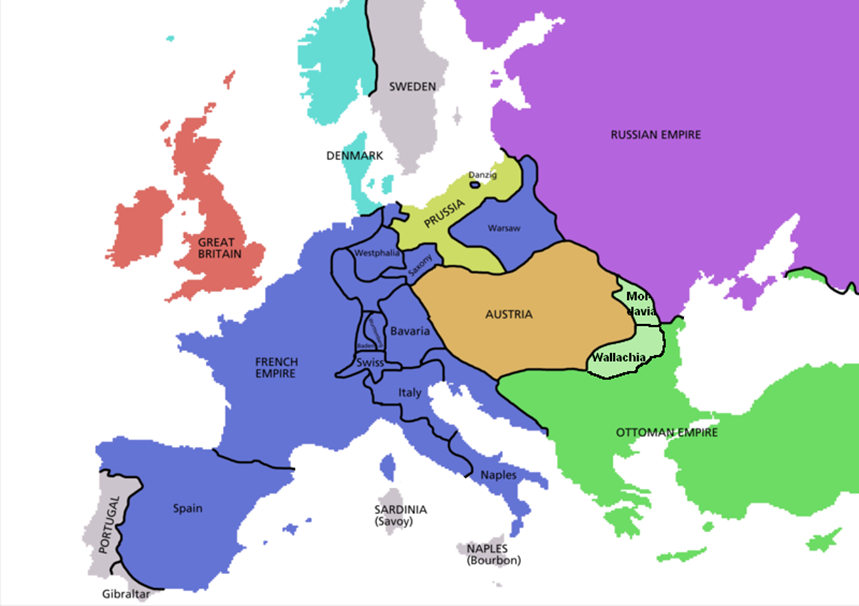 Napoleon
École Polytechnique
Strenge regels
Context - Duitsland
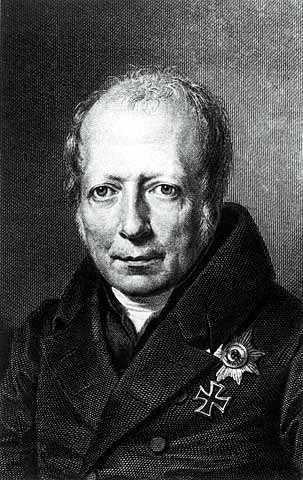 Wilhelm von Humboldt
Vrijheid
Bildungsideal
Laboratoria
Analyse
Formalisering


Fourier analyse in 1807 - 1822
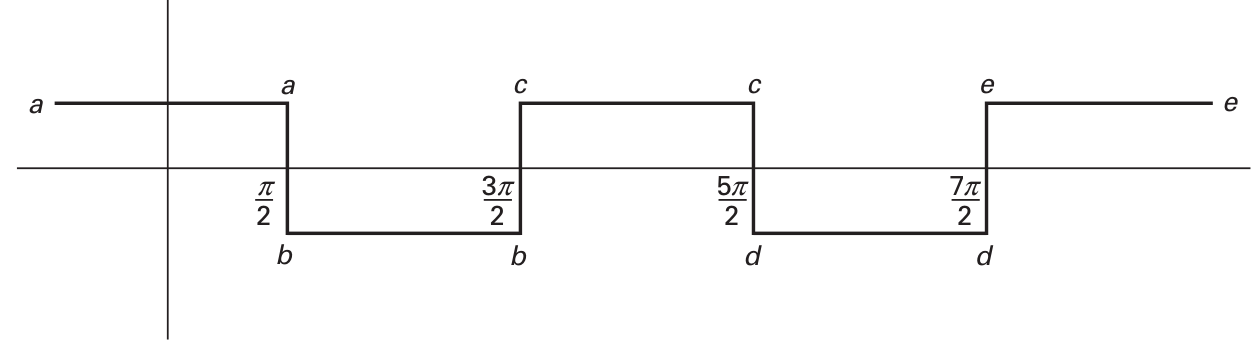 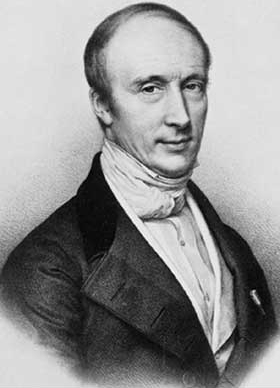 Augustin-Louis Cauchy (1789-1857)
École polytechnique
Eigen journal
Intolerant en conservatief



1821: Cours d'analyse de l'École Royale Polytechnique
1823: Résumé des leçons données á l'École Royale Polytechnique sur le calcul infinitesimal
Aritmetisering van de Analyse
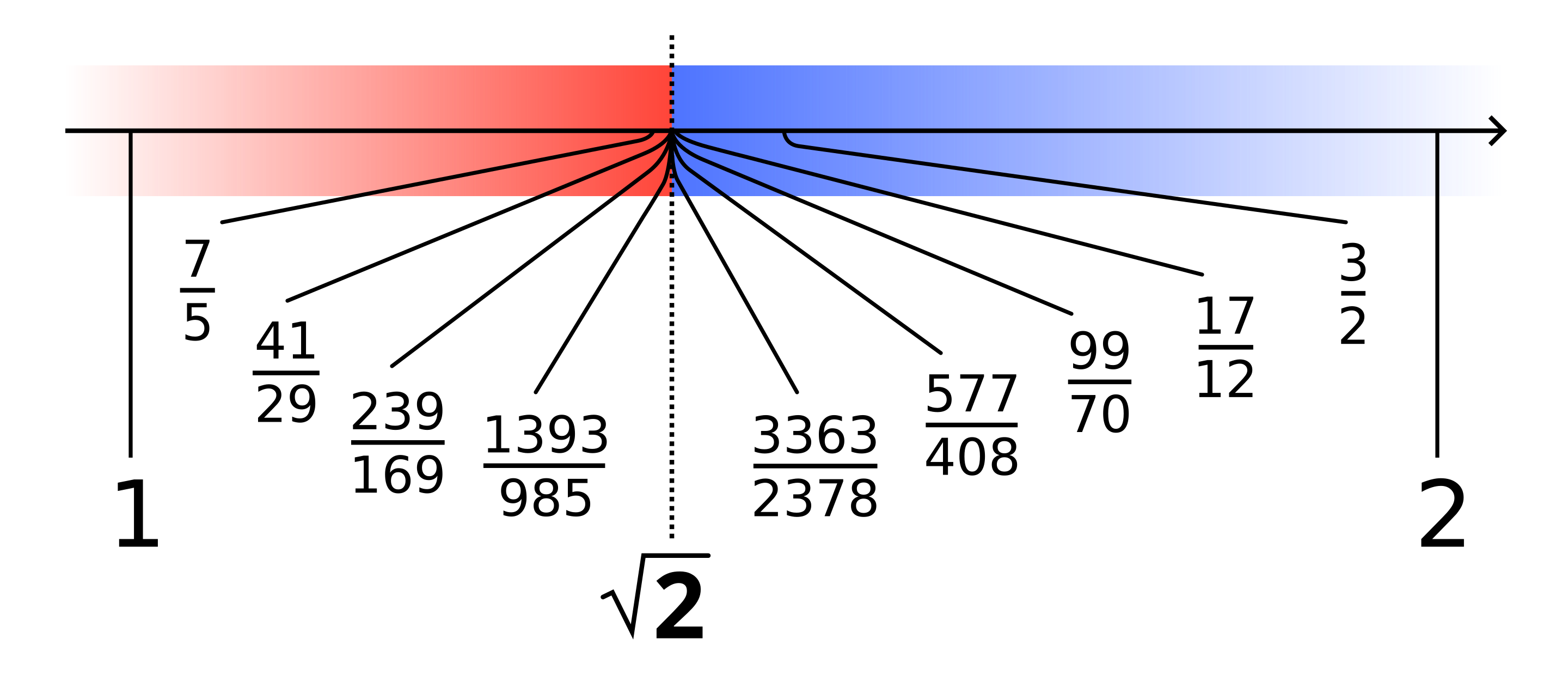 1872: Dedekind snedes
Cauchy rijen
Algebra
Oplossen van polynomen/Galoistheorie
Groepen
Griekse constructieproblemen
Matrices
Symbolische algebra
Oplossen van polynomen
Gauss: x^n = 1
Cauchy: permutaties
Abel: vijfdegraads vergelijking
Evariste Galois (1811-1832)
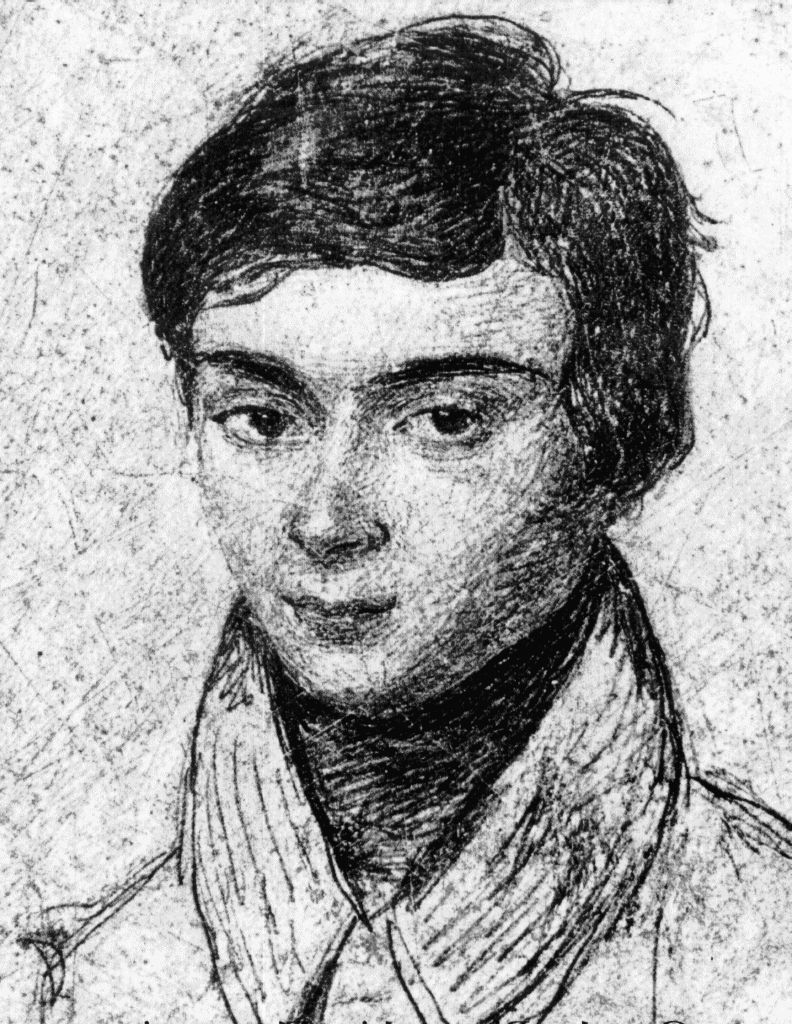 Geboren in de buurt van Parijs
Faalde toegangstoets École Polytechnique
Radicale ideeën
Gestorven in een duel


Galoistheorie
Groepen
Tegelijkertijd rond 1860
Cayley
Dedekind
Kronecker

Rond 1879 het complete plaatje door o.a. Weber
Lichamen
Gebasseerd op Galoistheorie
Kronecker: lichaamsuitbreidingen (rond 1850)
Dedekind: lichaam (rond 1850)
Weber: combineert alles (rond 1893)

Gericht op oplossen van polynomen
Overig
Constructieproblemen

Matrix
Gauss: coordinatentransformatie in tweedegraads polynoom (1801)
Eisenstein: matrixvermenigvuldiging (1843)


Symbolische algebra

Getaltheorie
Carl Friedrich Gauss (1777 – 1855)
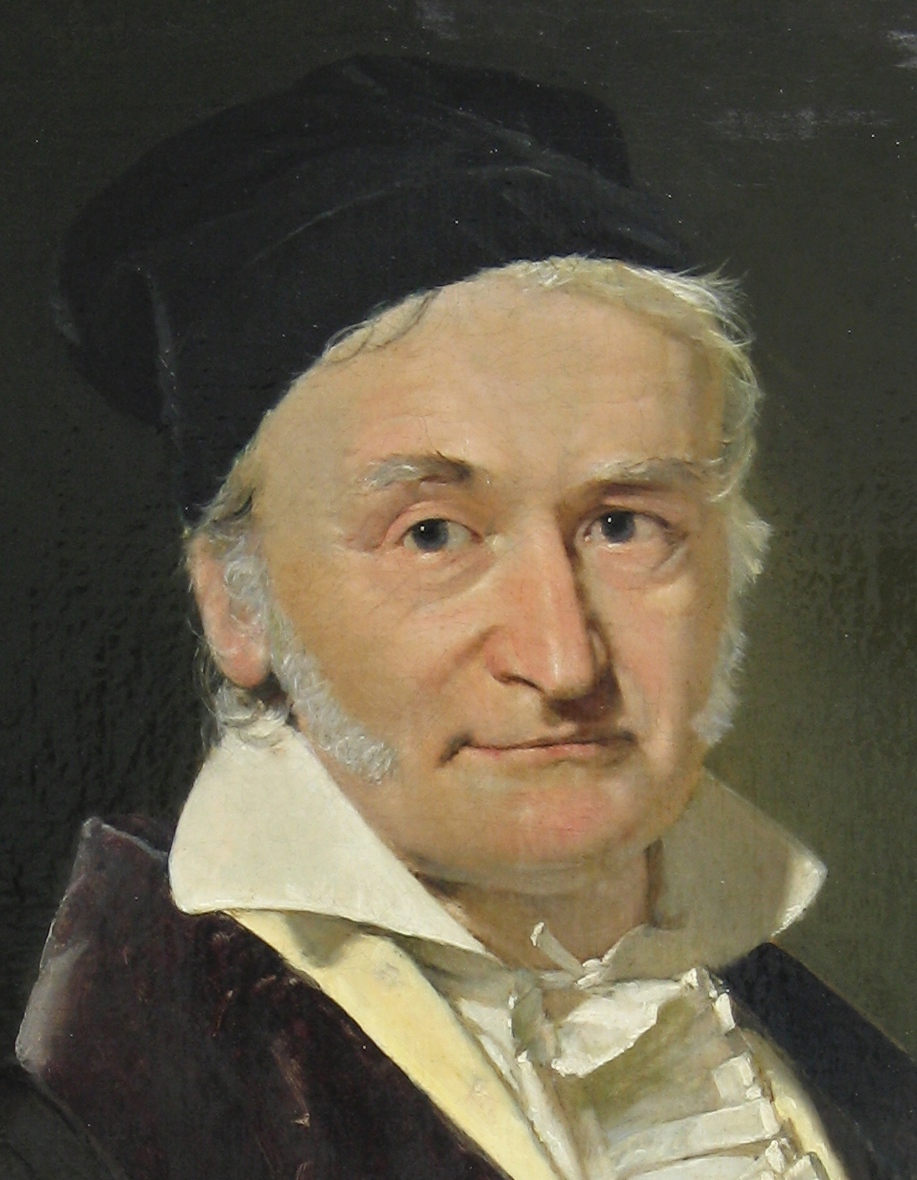 Landmeetkundig onderzoek
Disquisitiones generales circa superficies curvas
Niet-Euclidische meetkunde
Logaritmisch-bolvormige meetkunde
Weglaten parallellenpostulaat
Modellen
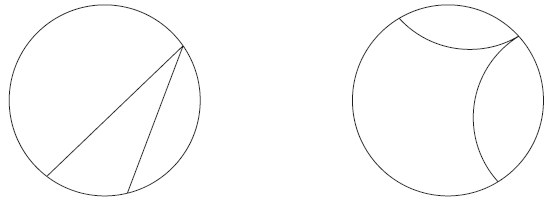 David Hilbert (1862 – 1943)
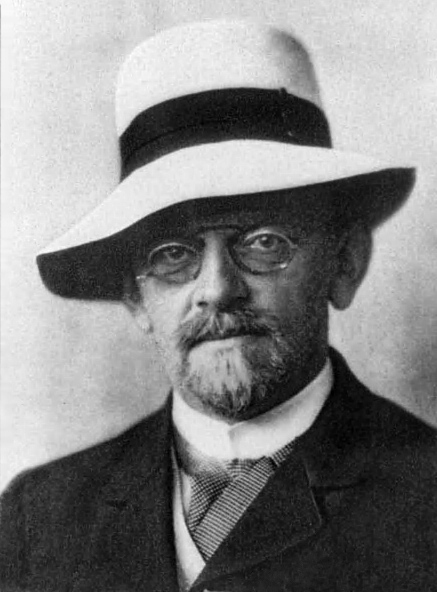 Grundlagen der Geometrie
Axioma's:
Verbondenheid
Orde
Parallellen
Congruentie
Continuïteit en volledigheid
Conclusie
"Mathematics is the art of giving the same name to different things"
Henri Poincaré, 1908